최고가 되고 싶어
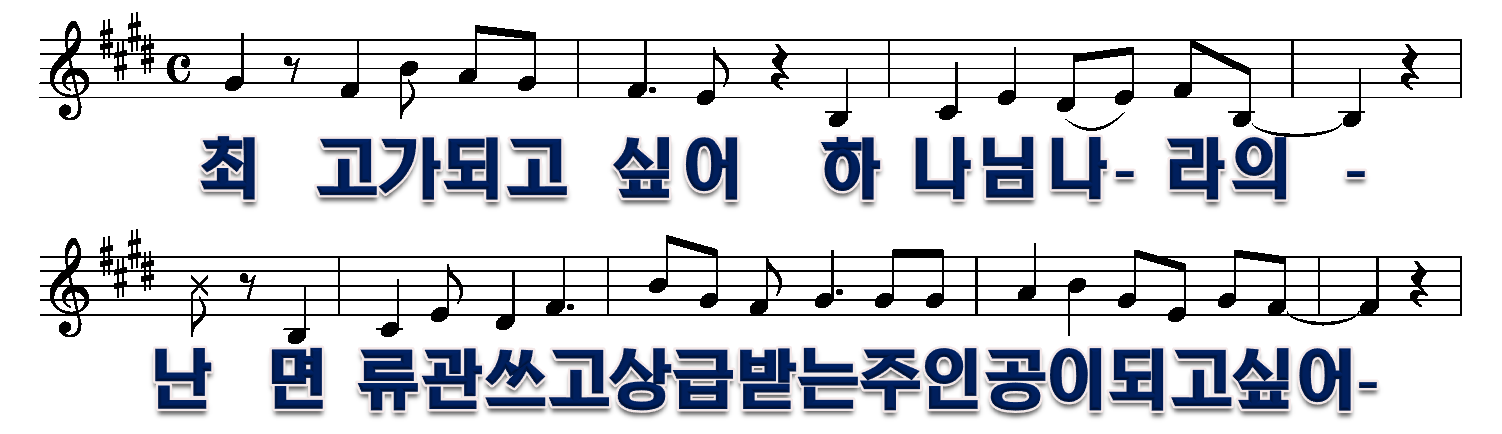 1/3
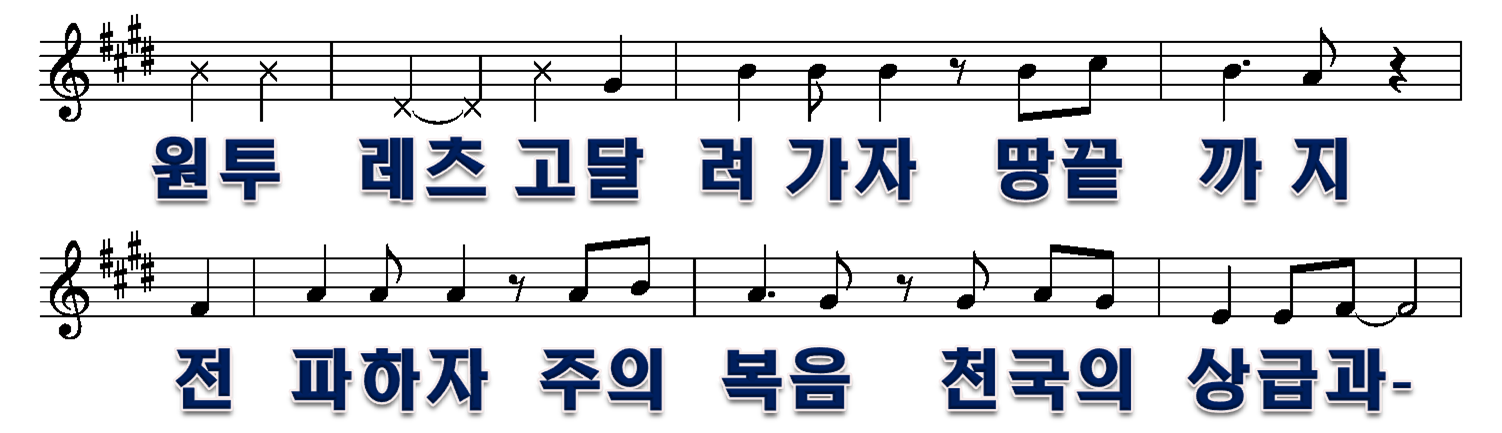 2/3
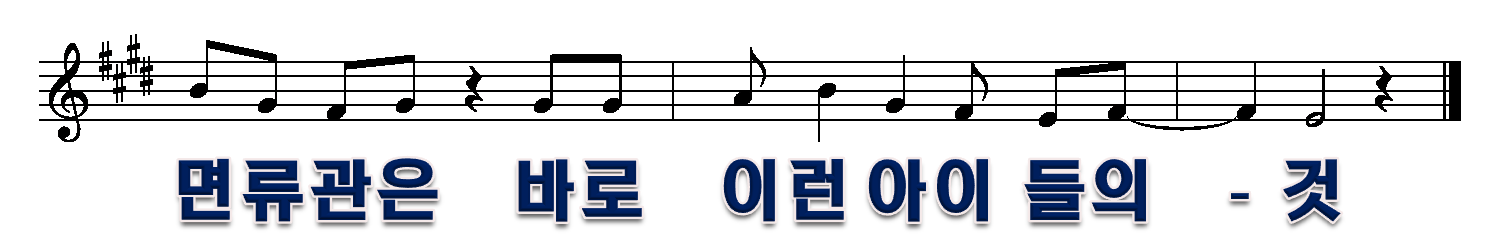 3/3